Структура администрации городского округа Красногорск Московской области
Приложениек решению Совета депутатов 
от 29.02.2024  №114/7
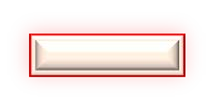 Глава городского округа
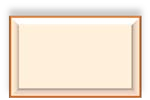 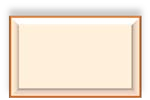 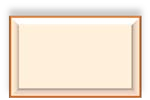 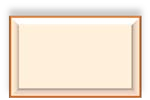 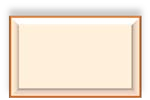 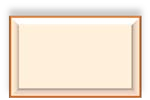 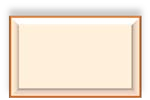 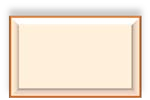 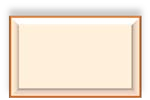 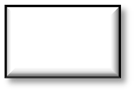 Заместитель главы городского округа -  начальник управления по безопасности
Советники, помощник
Заместитель главы городского округа
Заместитель главы городского округа
Заместитель главы городского округа
Заместитель главы городского округа
Заместитель главы городского округа
Заместитель главы городского округа
Первый заместитель главы городского округа
Заместитель главы  городского округа
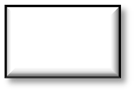 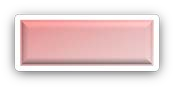 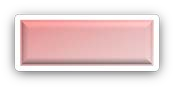 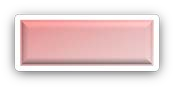 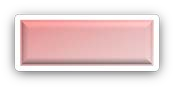 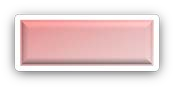 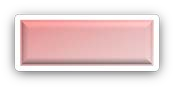 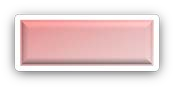 Пресс - секретарь
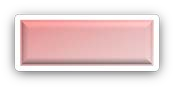 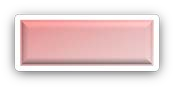 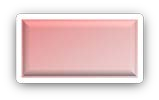 Управление образования *
Управление по  инвестициям,
промышленности  и развитию
малого и среднего бизнеса
Управление
транспорта, связи и дорожной деятельности
Правовое управление
Управление  градостроительного  комплекса
Финансовое  управление *
Управление по  социальным  вопросам
Управление  жилищно-
коммунального  хозяйства
Управление по  безопасности
Управление делами
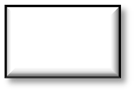 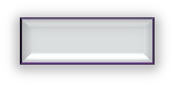 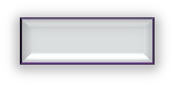 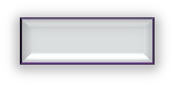 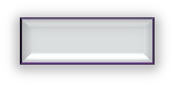 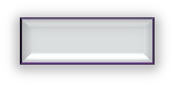 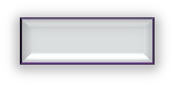 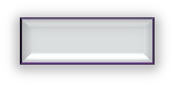 Контрольный отдел
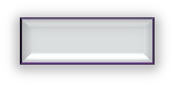 Административно -правовой отдел
Отдел социального развития
Отдел  территориального  планирования
Организационно - экономический отдел
Отдел контроля исполнения обращений
Бюджетный отдел
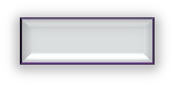 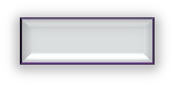 Отдел эксплуатации  жилого фонда
Отдел гражданской
обороны, предупреждения и
ликвидации чрезвычайных ситуаций
Отдел дорожной  деятельности
Отдел развития
малого и среднего бизнеса
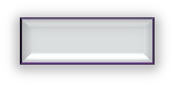 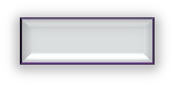 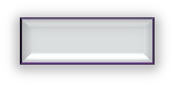 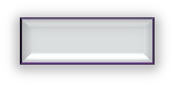 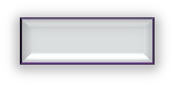 Сектор дополнительного  образования и воспитания
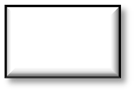 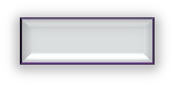 Отдел судебной защиты
Организационный отдел
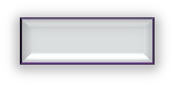 Отдел финансового контроля
Отдел содействия здравоохранению
Отдел исполнения  бюджета
Отдел градостроительства
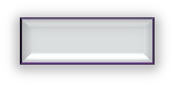 Отдел организации
содержания  инженерных сетей
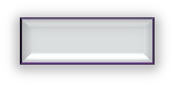 Отдел транспорта и связи
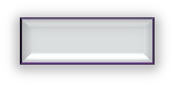 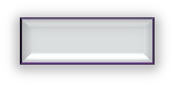 Отдел инвестиций и  инноваций
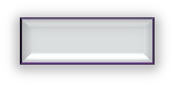 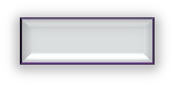 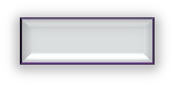 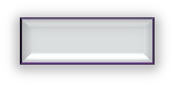 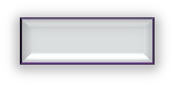 Отдел содержания и контроля  качества школьного образования
Юридический отдел
Отдел по признанию граждан малоимущими
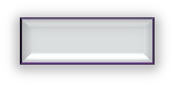 Отдел  предоставления
государственных услуг
Общий отдел
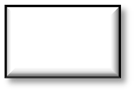 Отдел по
территориальной  безопасности
Отдел учета и  отчетности
Режимно-секретное       подразделение
Отдел организации  деятельности
по обращению с ТКО
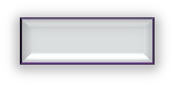 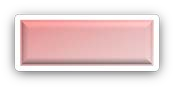 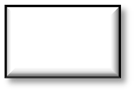 Отдел
информатизации
и защиты информации
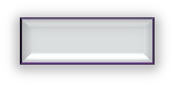 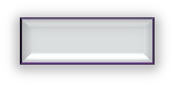 Управление
земельно-имущественных  отношений
Отдел муниципальных услуг
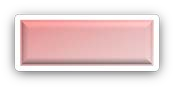 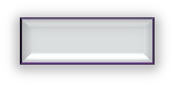 Отдел дошкольного
образования и  
воспитания
Управление по  физической культуре и спорту
Отдел доходов
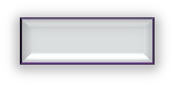 Отдел  мониторинга и
контроля
за строительством
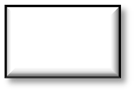 Отдел мобилизационной работы
Отдел по работе
с задолженностью за ЖКУ
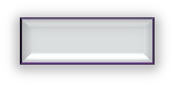 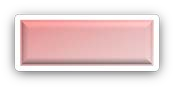 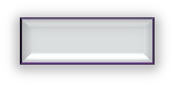 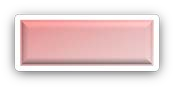 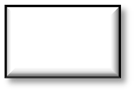 Отдел по распоряжению
земельными участками
Отдел муниципальной службы и кадров
Управление
культуры, туризма и молодежной  политики  *
Экономическое  управление
Отдел организационной работы и реализации муниципальных программ
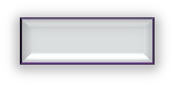 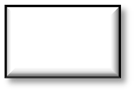 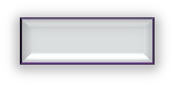 Отдел  потребительского  рынка
Отдел капитального  ремонта МКД
Отдел аренды  земельных участков
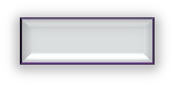 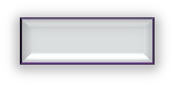 Отдел по труду и  ценообразованию
Отдел  культуры и  туризма
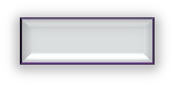 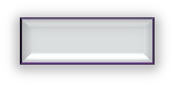 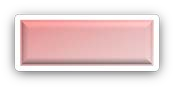 Отдел управления
муниципальной  собственностью
Отдел спортивно -массовой работы
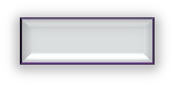 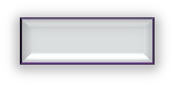 Управление  благоустройства
Отдел экономического прогноза и анализа
Отдел молодежи
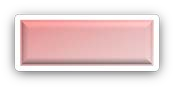 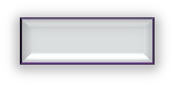 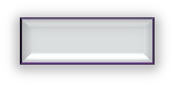 Отдел формирования
муниципальной  собственности
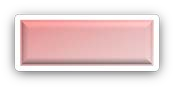 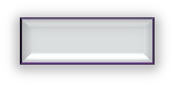 Управление по  развитию территорий
Отдел
реализации  программ и экологии
Отдел
муниципальных
программ и  целевых  показателей
Управление по делам
несовершеннолетних
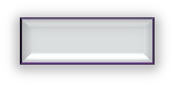 Отдел
распоряжения  имуществом
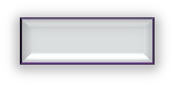 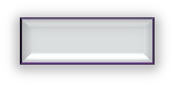 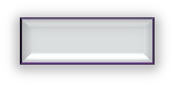 Отдел Красногорск
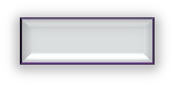 Отдел  благоустройства  и озеленения
Отдел административной  практики
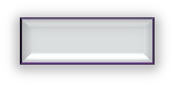 Отдел рекламы
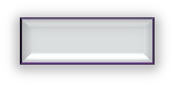 Отдел по обеспечению нуждающихся
в жилых помещениях
Отдел Нахабино
Отдел административно - технического надзора
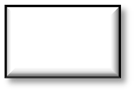 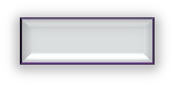 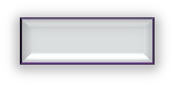 Отдел контрактной службы
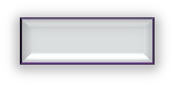 Отдел общей  профилактики
Отдел
 Павшинская Пойма
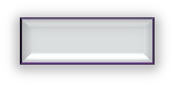 Отдел муниципального земельного контроля
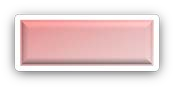 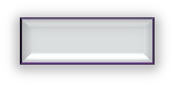 Управление  бухгалтерского учета  и отчетности
Отдел Отрадненское
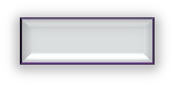 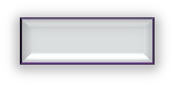 Отдел Ильинское
Отдел заработной платы  и социальных выплат
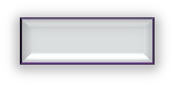 Отдел социальных коммуникаций
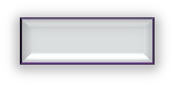 Глава городского
 округа Красногорск
«	»	2024 г.                                           Д.В. Волков
Отдел муниципальной  казны и расчетов
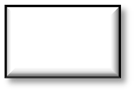 Отдел по взаимодействию со СМИ
* Органы администрации, наделенные правами юридического лица